GEOGRAFIA
1º ao 9º
ADRIANE BARBOSA NOGUEIRA LOPES
Prefeita Municipal

LUCAS HENRIQUE BITENCOURT DE SOUZA
Secretário Municipal de Educação

ANA CRISTINA CANTERO DORSA LIMA
Superintendente de Gestão das Políticas Educacionais

ANA MARIA RIBAS
Gerente do Ensino Fundamental e Médio
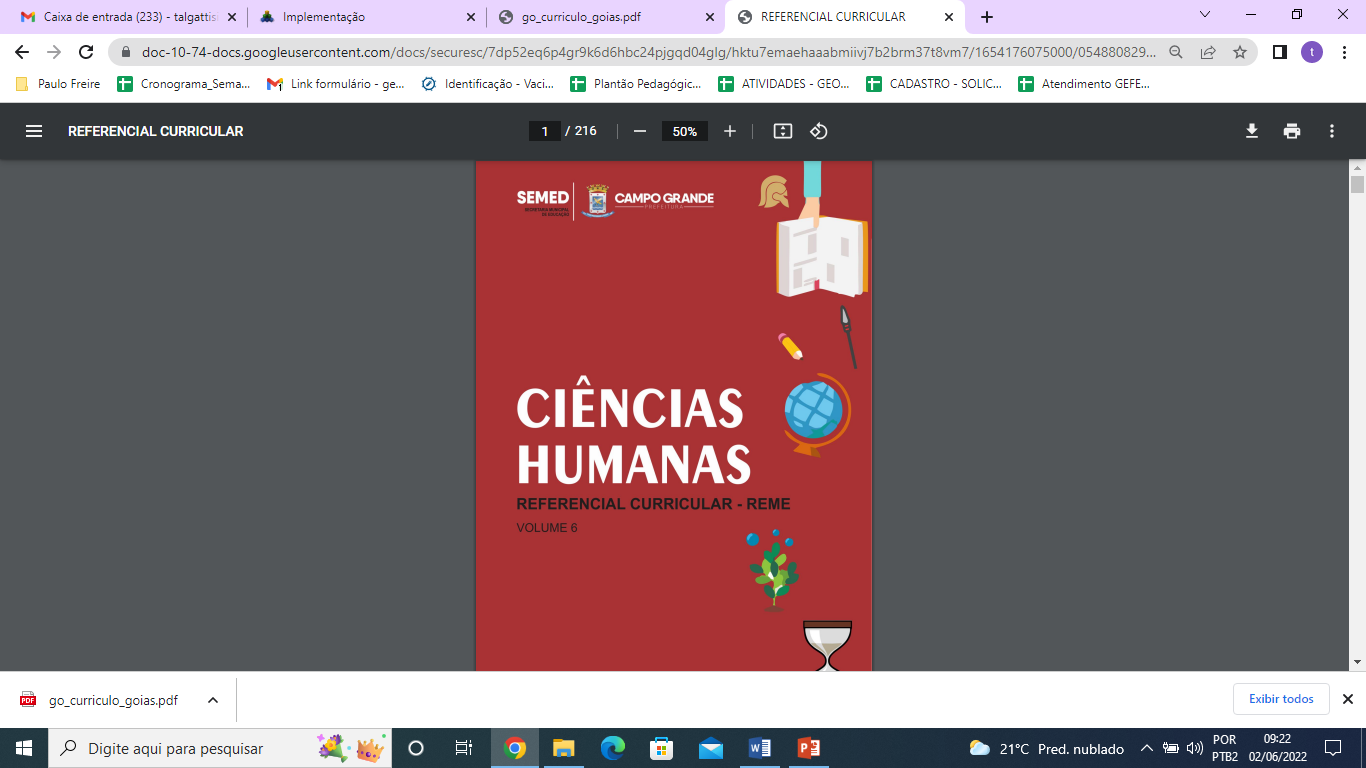 TEXTO INTRODUTÓRIO
CONCEITOS DA
GEOGRAFIA
ESPAÇO
PAISAGEM
REGIÃO
LUGAR
TERRITÓRIO
CORRENTES DO
PENSAMENTO
GEOGRÁFICO
GEOGRAFIA TRADICIONAL
GEOGRAFIA QUANTITATIVA
GEOGRAFIA CRÍTICA
GEOGRAFIA CULTURAL
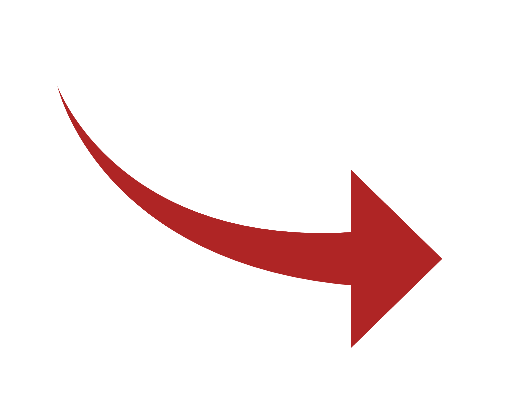 RACIOCÍNIO
GEOGRÁFICO
ESPACIALIDADE
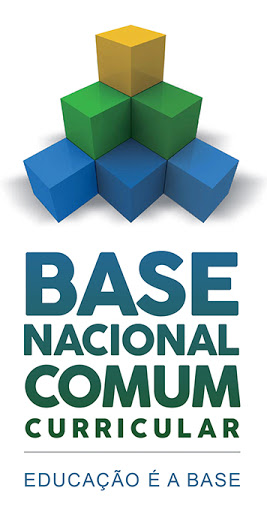 Análise espacial
Analogia
Conexão
CONCEITOS FUNDANTES
Diferenciação
Distribuição
ESTRUTURANTES
ESTRUTURADORES
Extensão
Localização
Ordem
Situação Geográfica
DESLIZAMENTO DE TERRAS
(CG.EF06GE11.s) Analisar distintas interações das sociedades com a natureza, com base na distribuição dos componentes físico-naturais, incluindo as transformações da biodiversidade local e do mundo.
Componentes Físicos
Relevo – Vegetação – Solo
Componentes sociais
Ocupação - renda
Onde ocorreu?
Quando ocorreu?
Quem atingiu?
O que provocou?
APRENDIZAGEM
E AVALIAÇÃO
UNIDADES TEMÁTICAS
Mundo do trabalho
Formas de representação e pensamento espacial
Conexões e Escalas 
Natureza, ambientes e qualidade de vida
O sujeito e o seu lugar no mundo
DIAGNÓSTICA
FORMATIVA
SOMATIVA
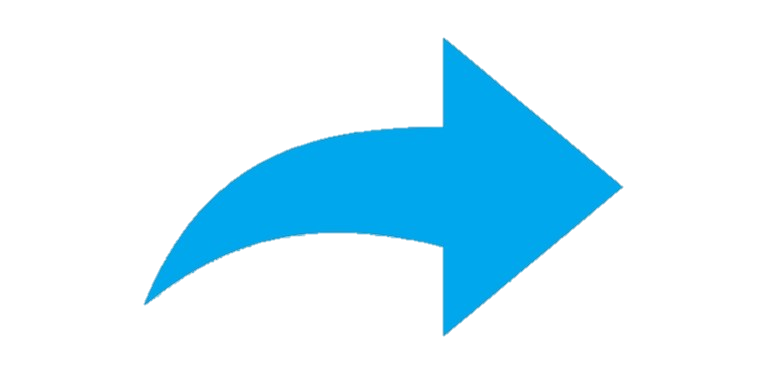 QUADROS DE HABILIDADES 
E
CONHECIMENTOS
ESPECÍFICOS
OBJETOS DE CONHECIMENTO
Conteúdos
Conceitos
Processos
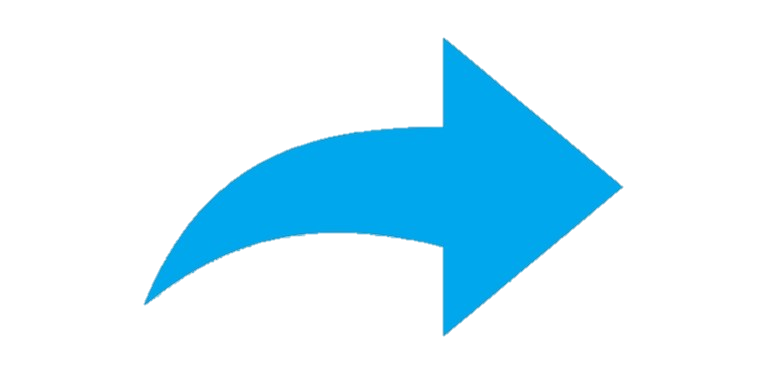 1º ao 9º ano do Ensino Fundamental
Campo
Grande
HABILIDADE
Habilidade 05
6º ano
CG.EF06GE05.s
Desmembrar...
Geografia
Densas para o 1º ao 5º
Ensino
Fundamental
Sem Modificação
Alfabetização geográfica
Relacionar padrões climáticos, tipos de solo, relevo e formações vegetais.
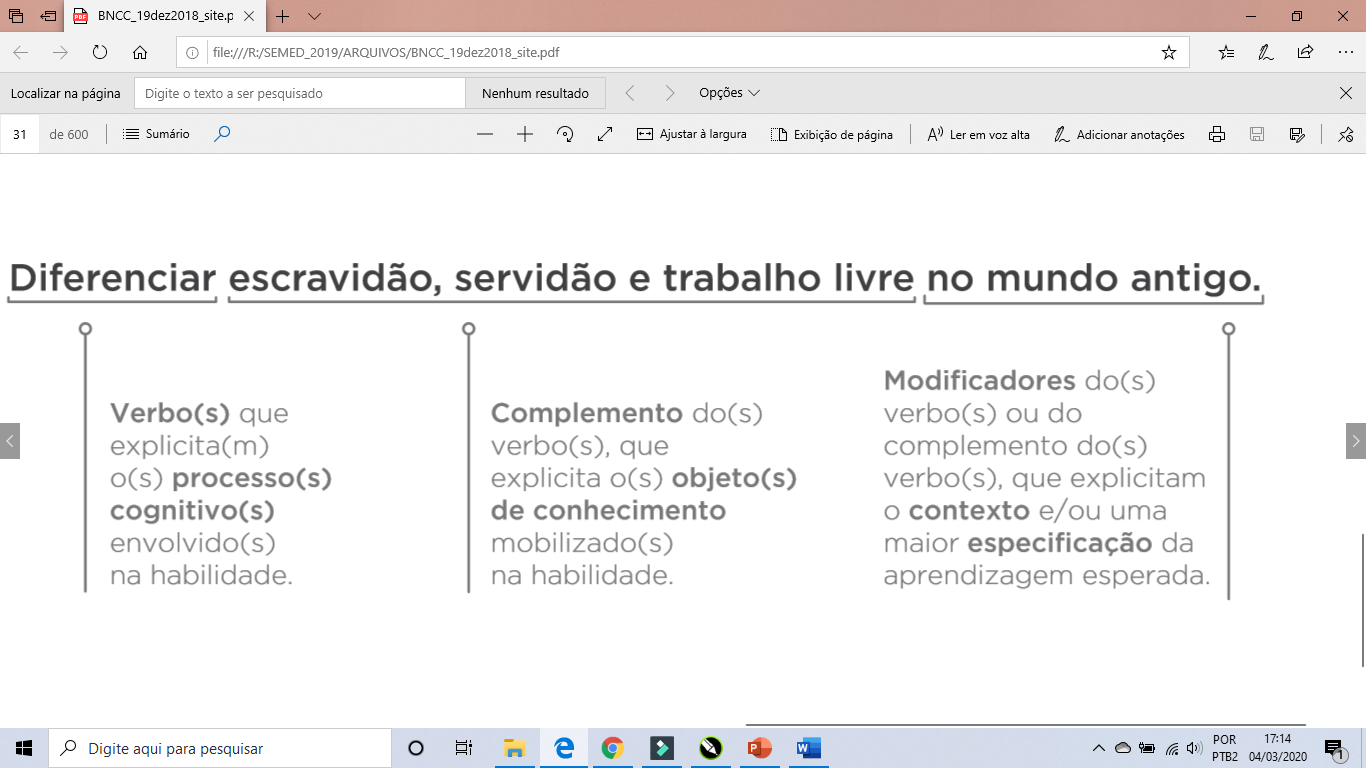 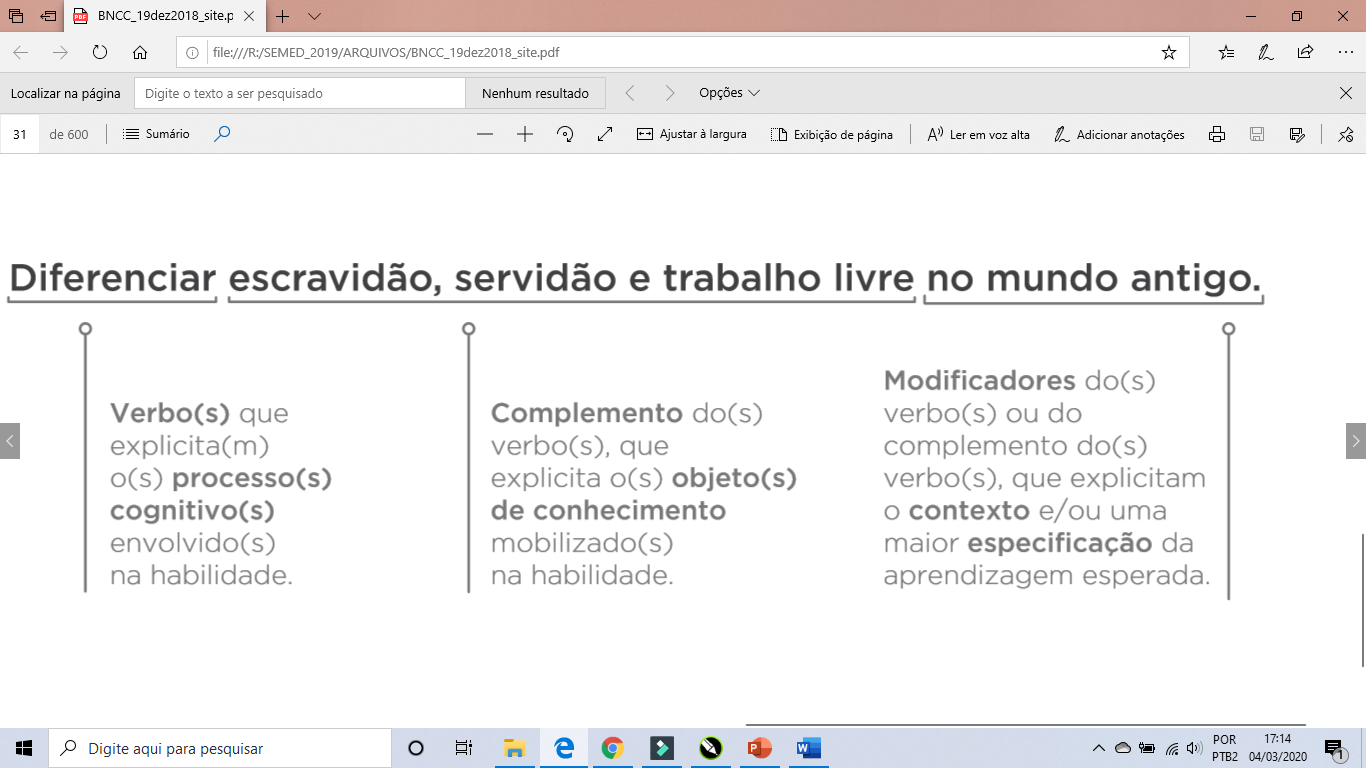 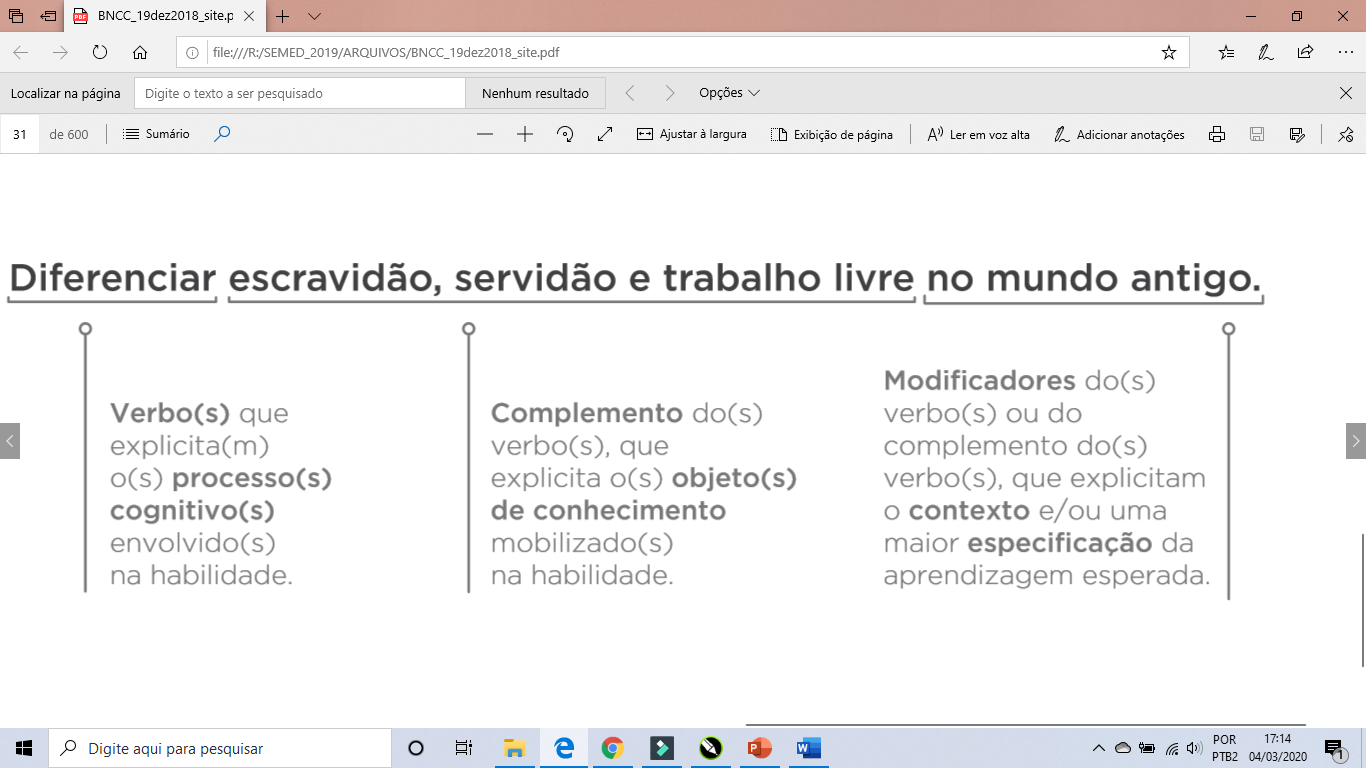 HABILIDADES
CONHECIMENTOS ESPECÍFICOS e RECOMENDAÇÕES
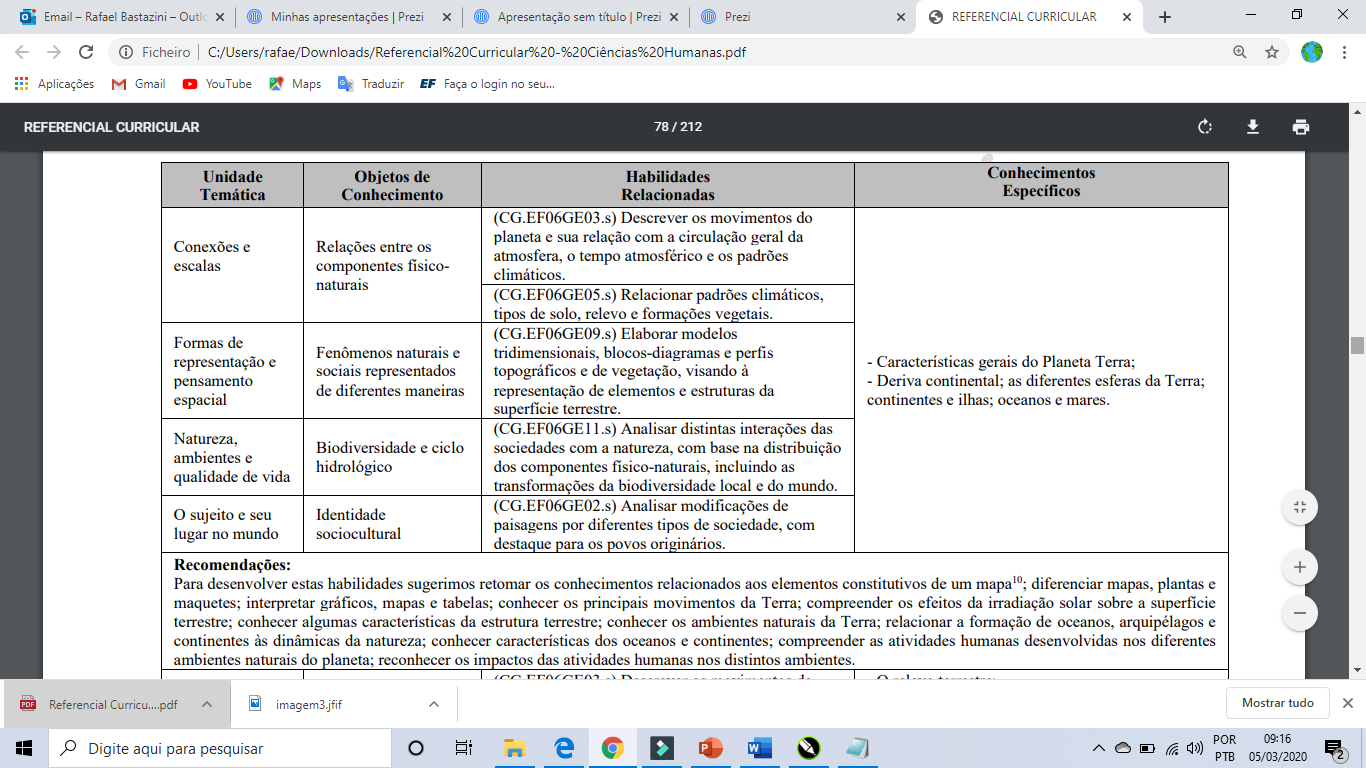 TODOS OS ANOS POSSUEM 4 QUADROS
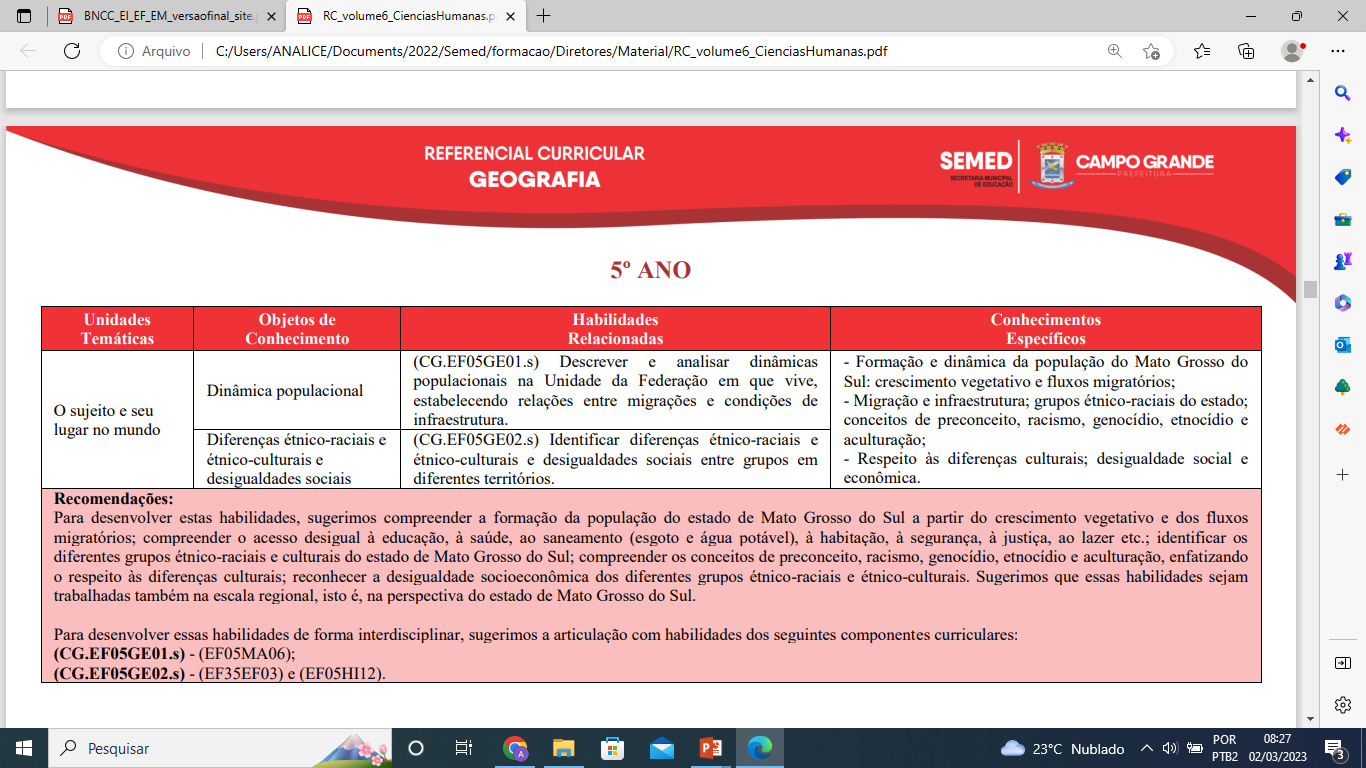 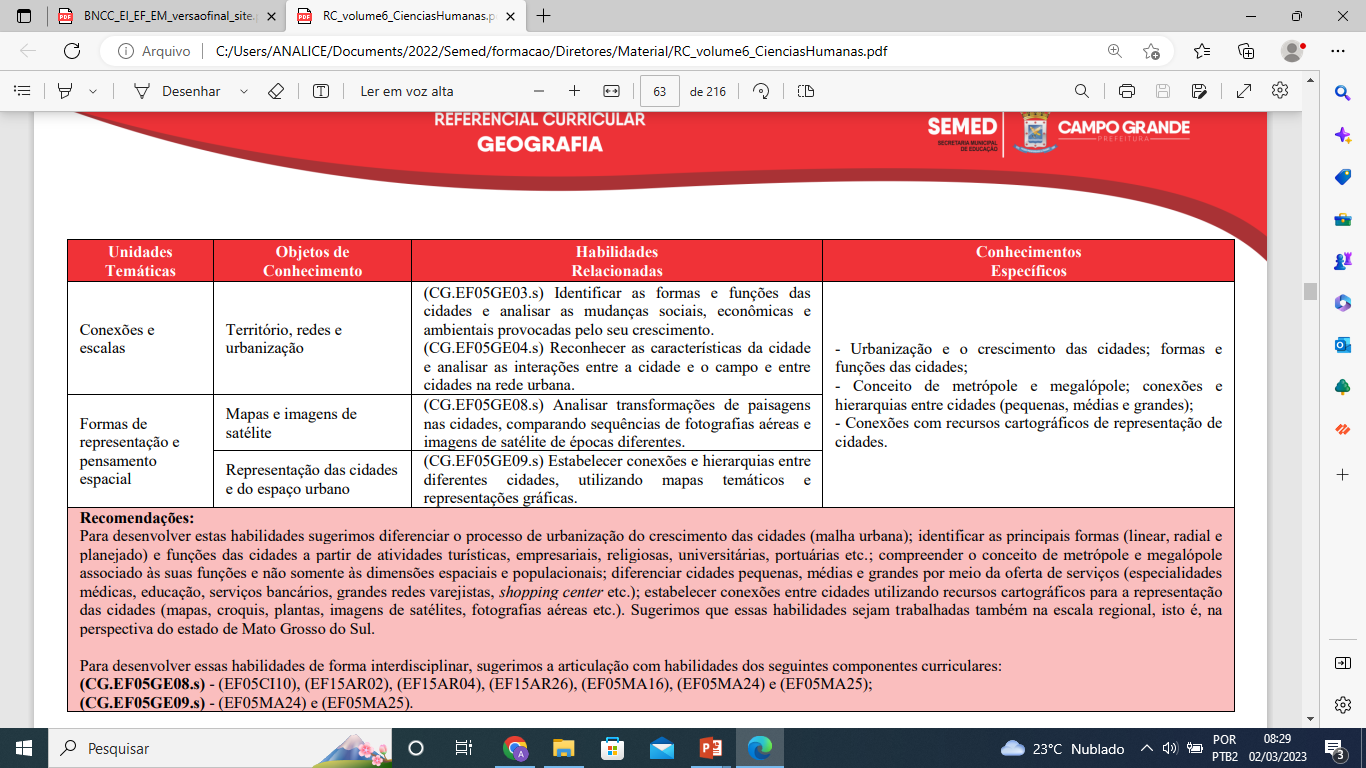 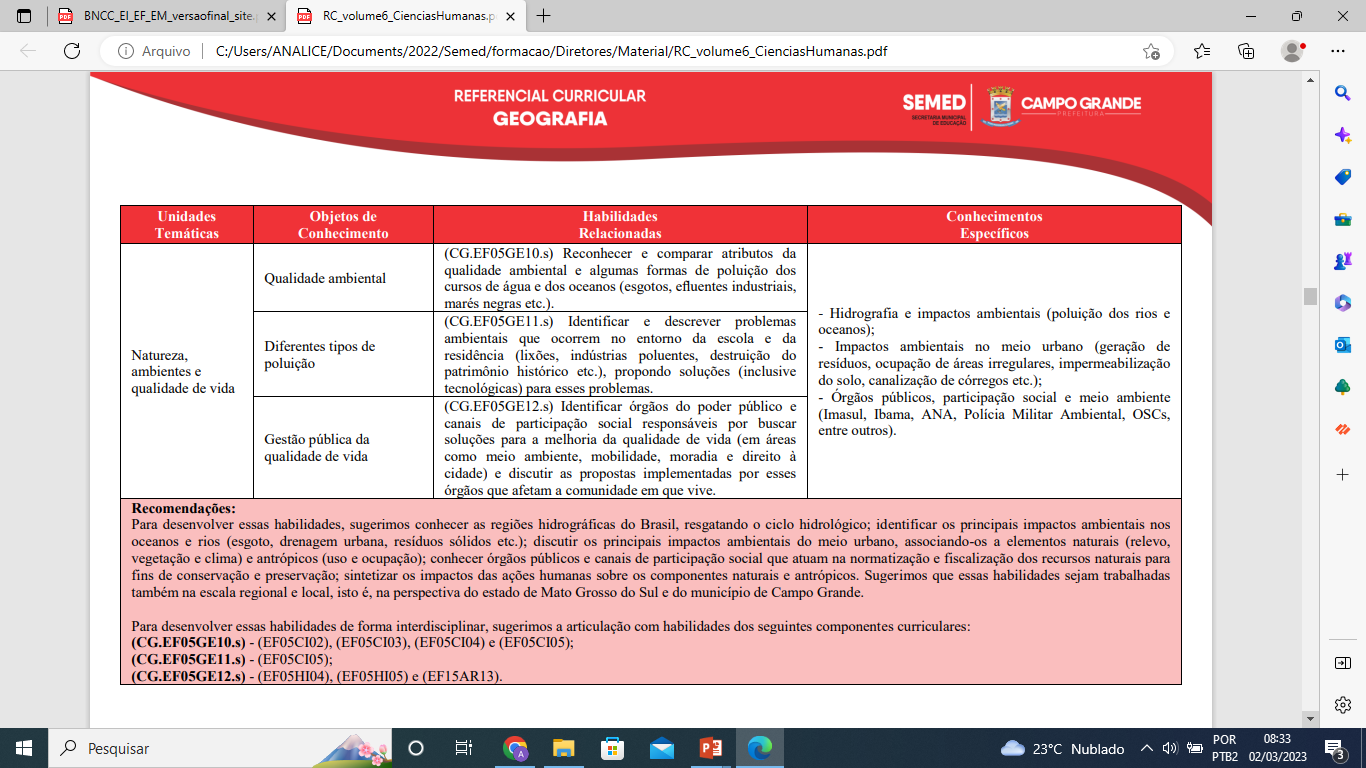 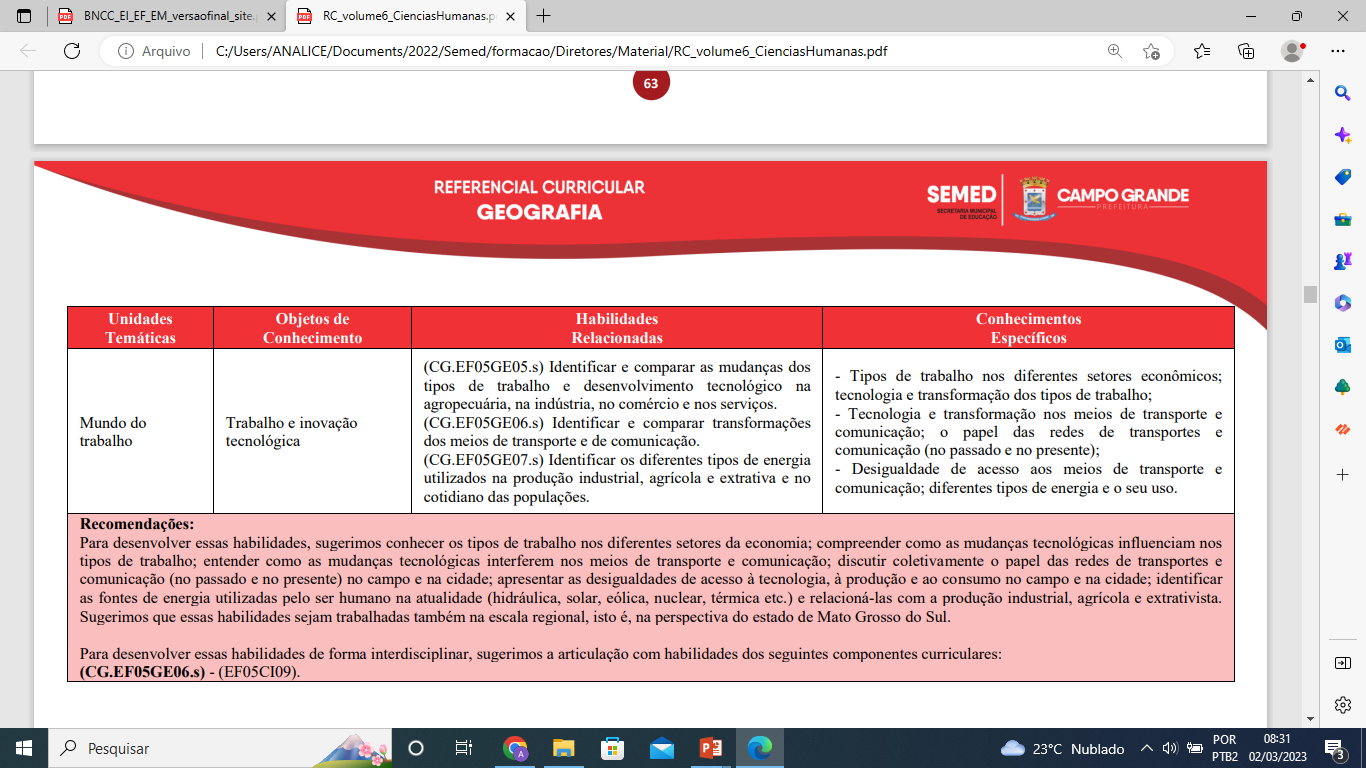 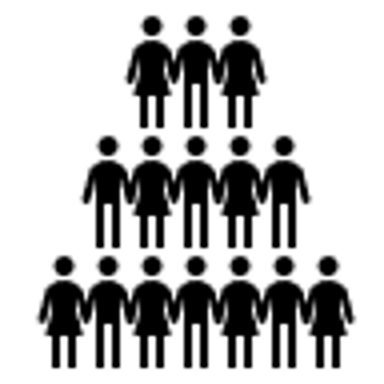 CONHECIMENTOS
ESPECÍFICOS
RECOMENDAÇÕES
Formações
Temas Possíveis
Um caminho
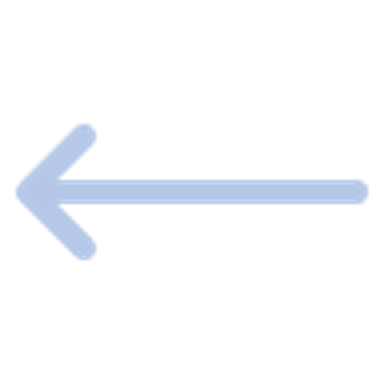 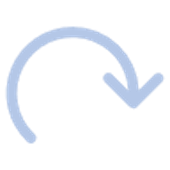 AUTONOMIA
METODOLOGIAS
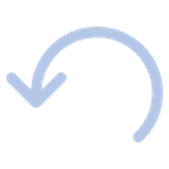 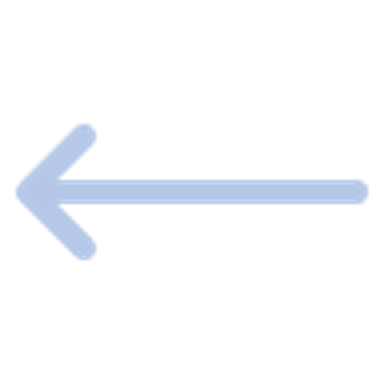 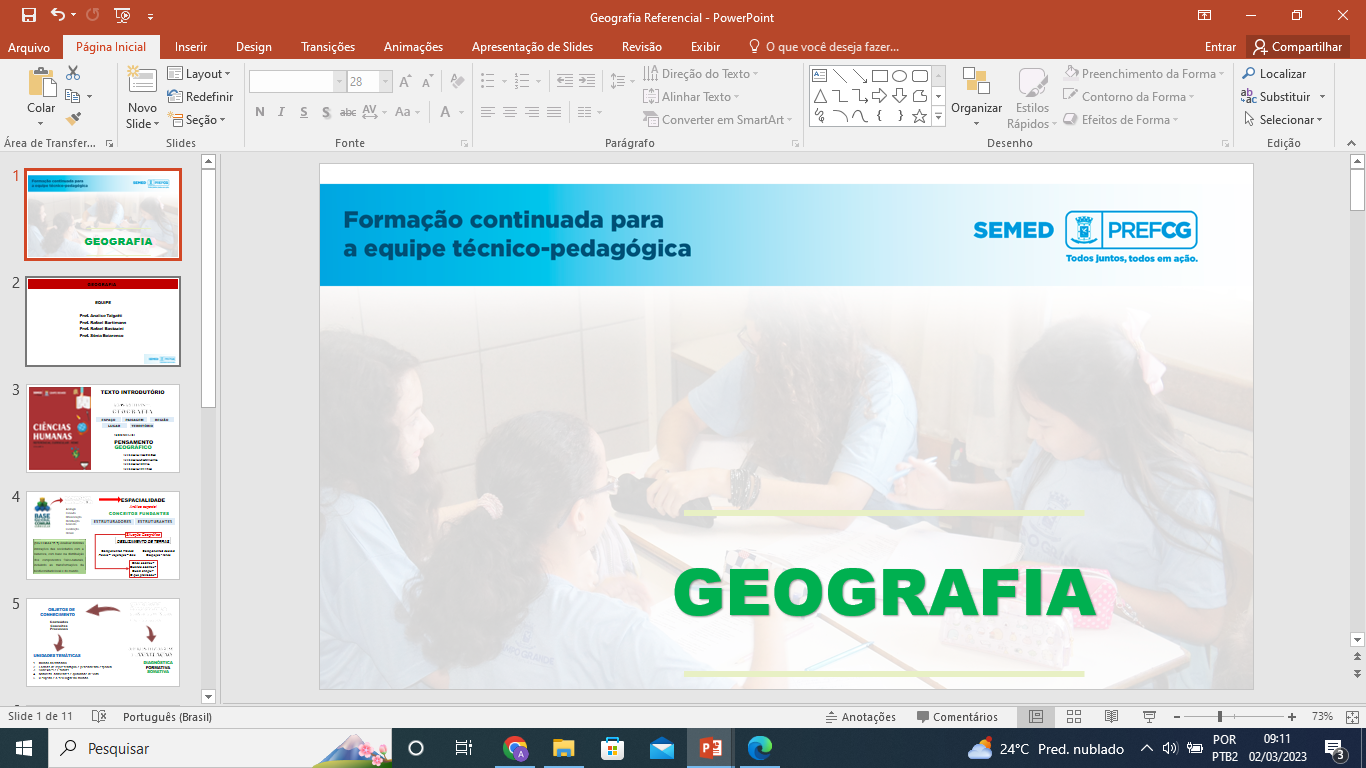 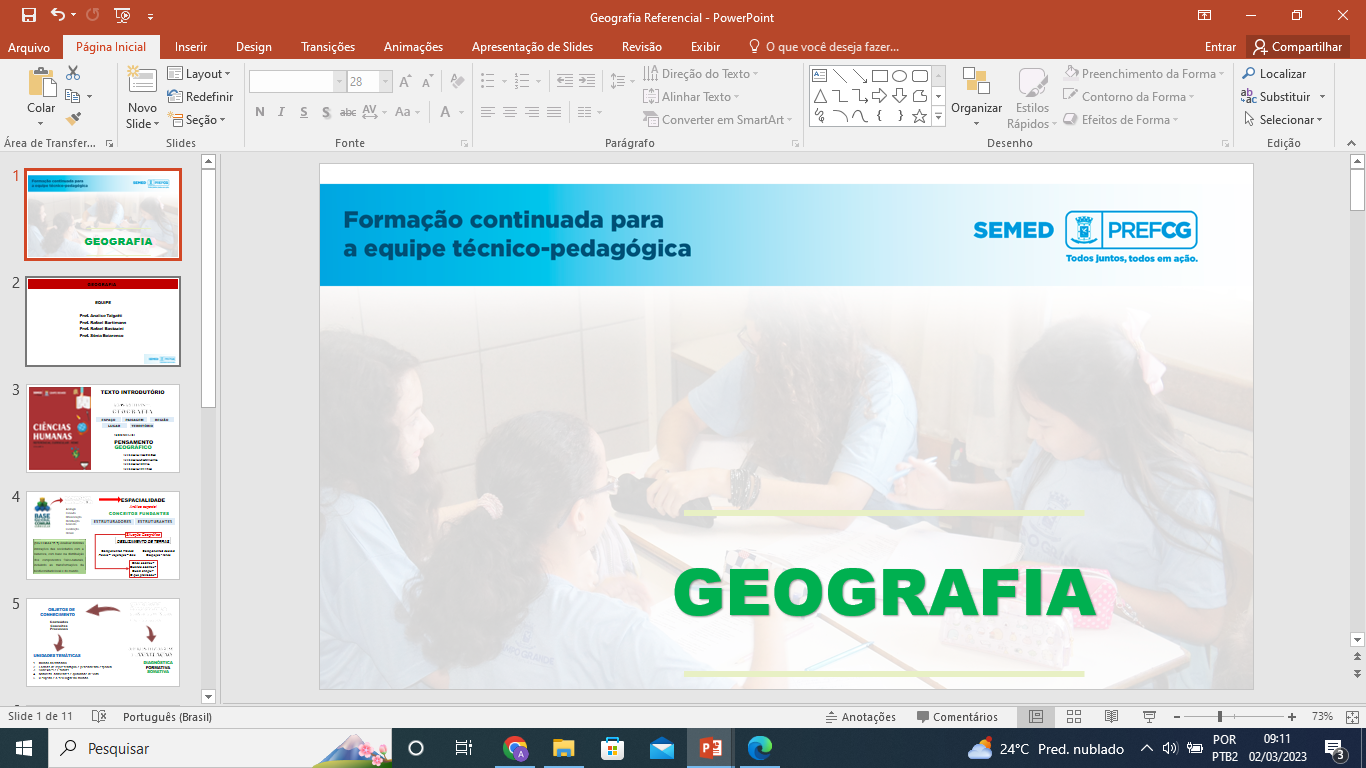 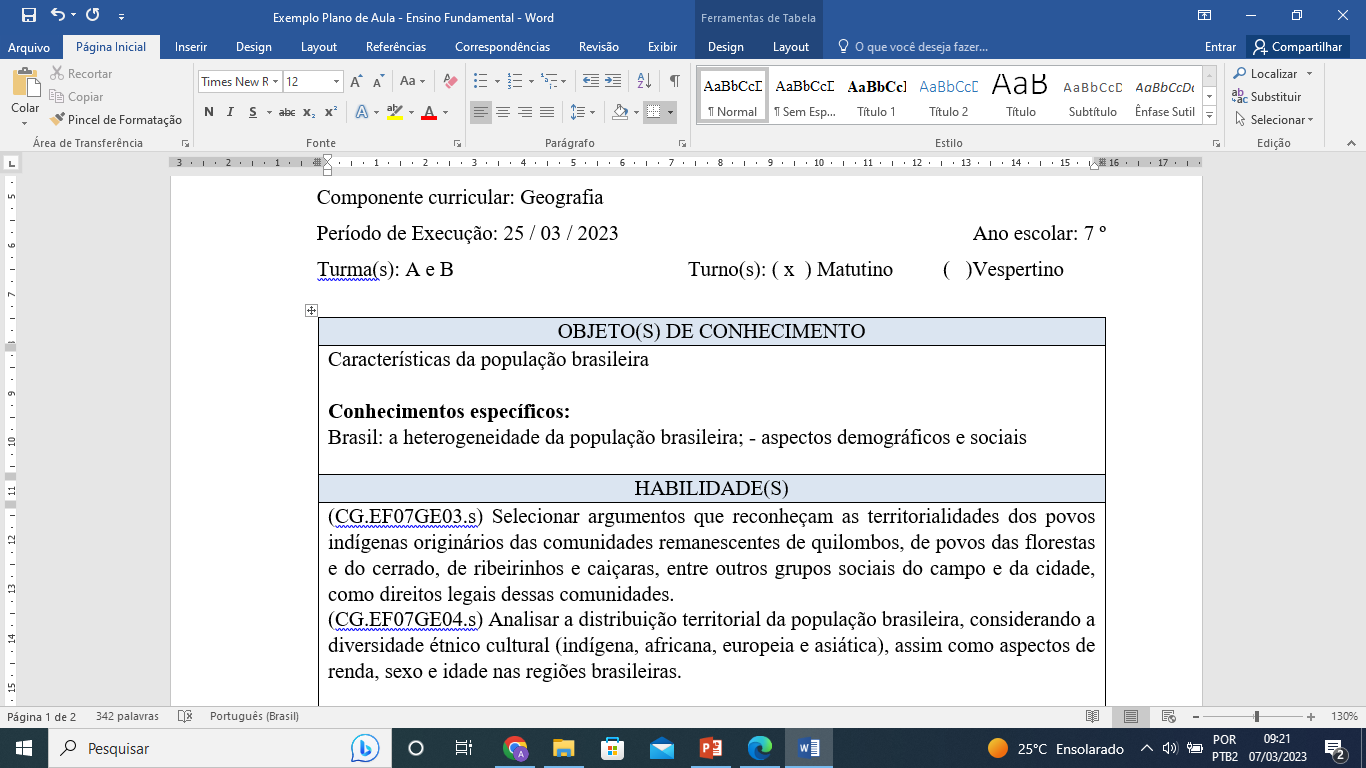 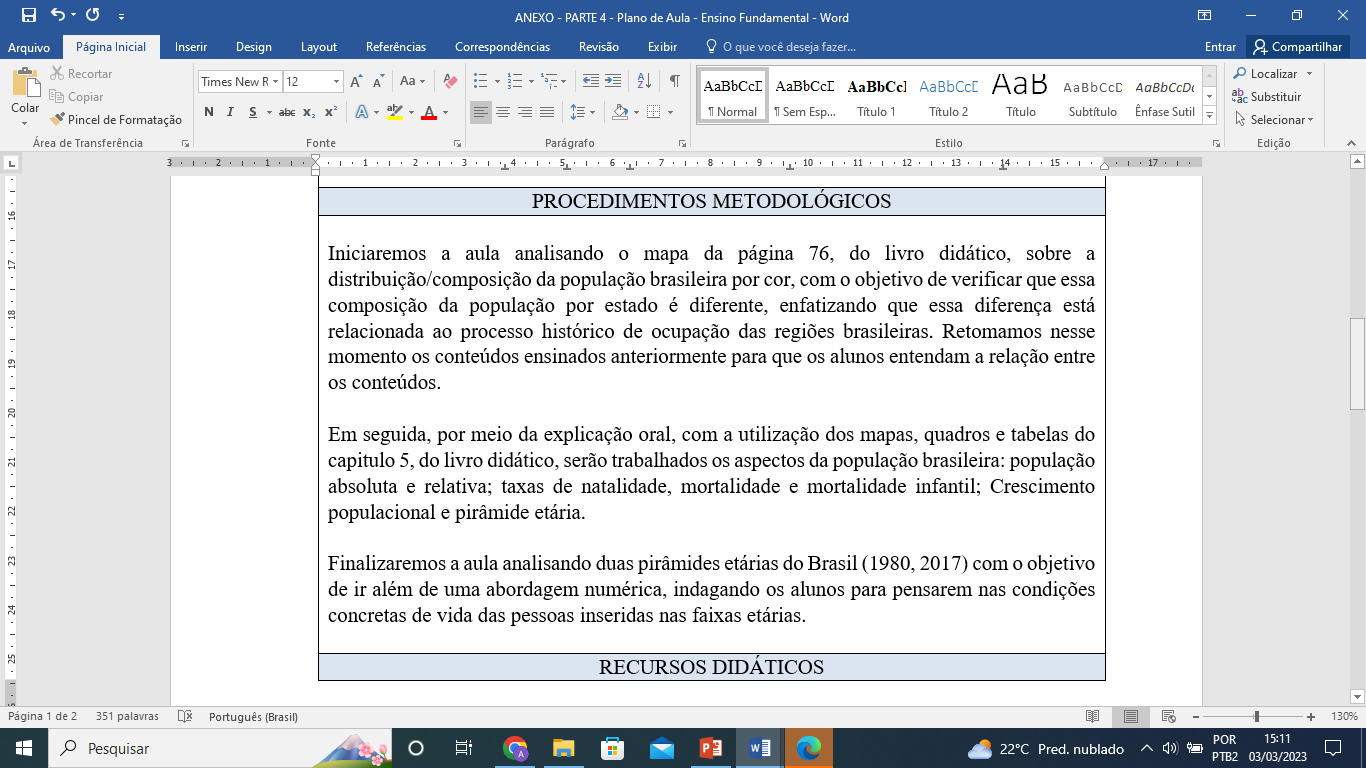 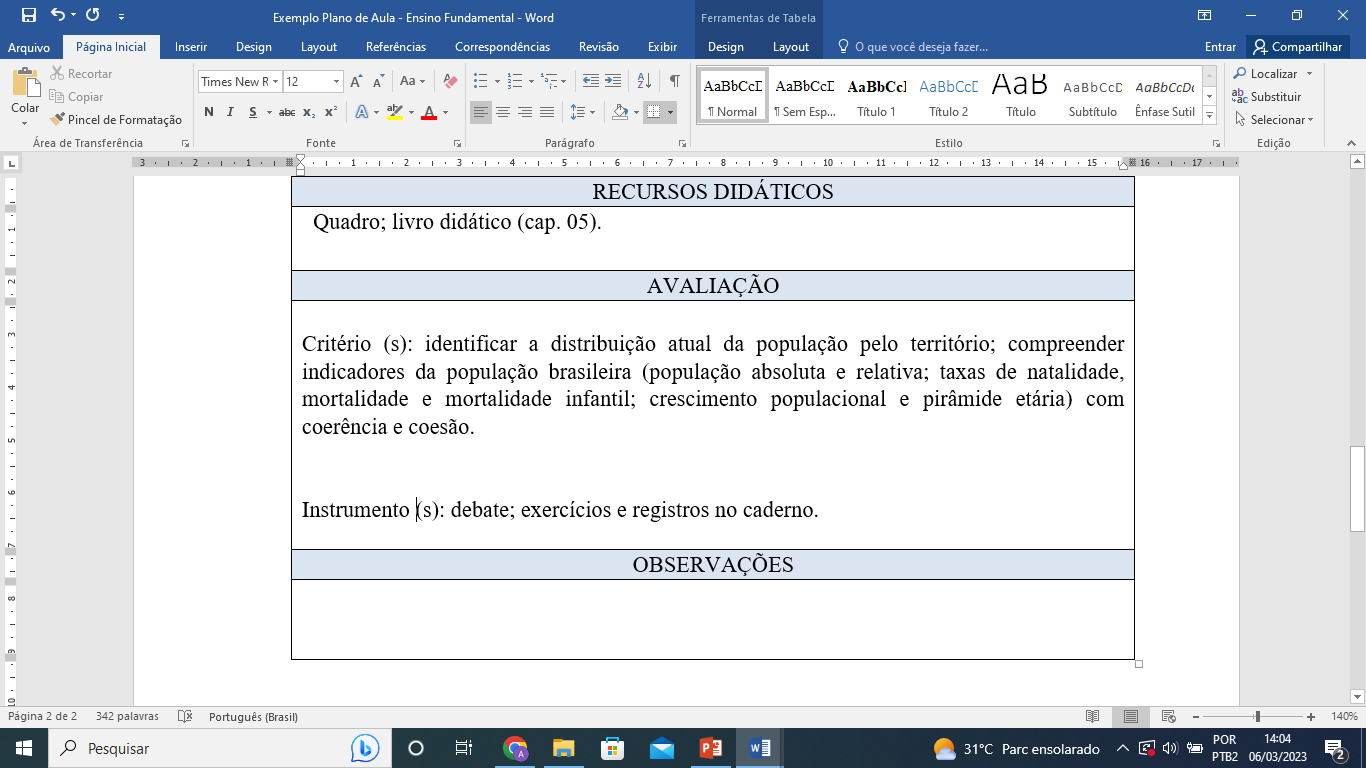 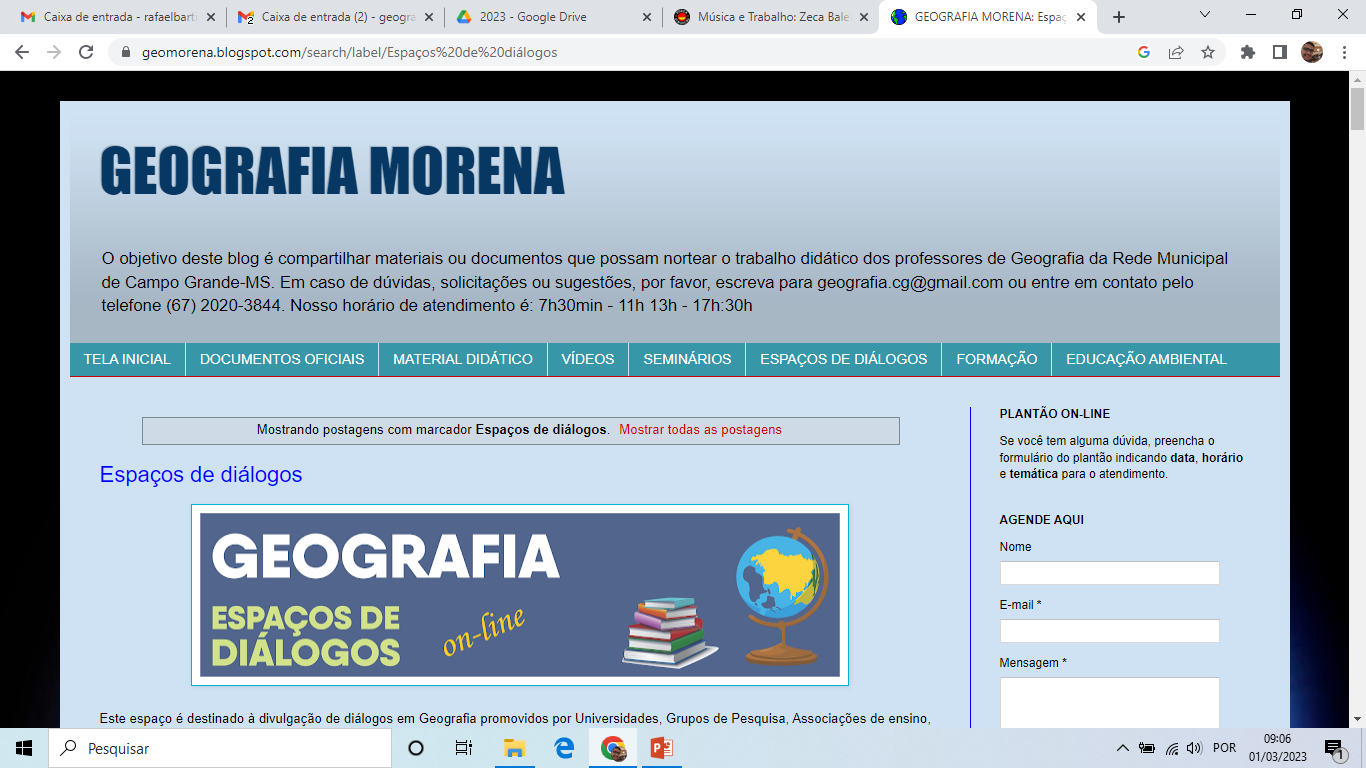 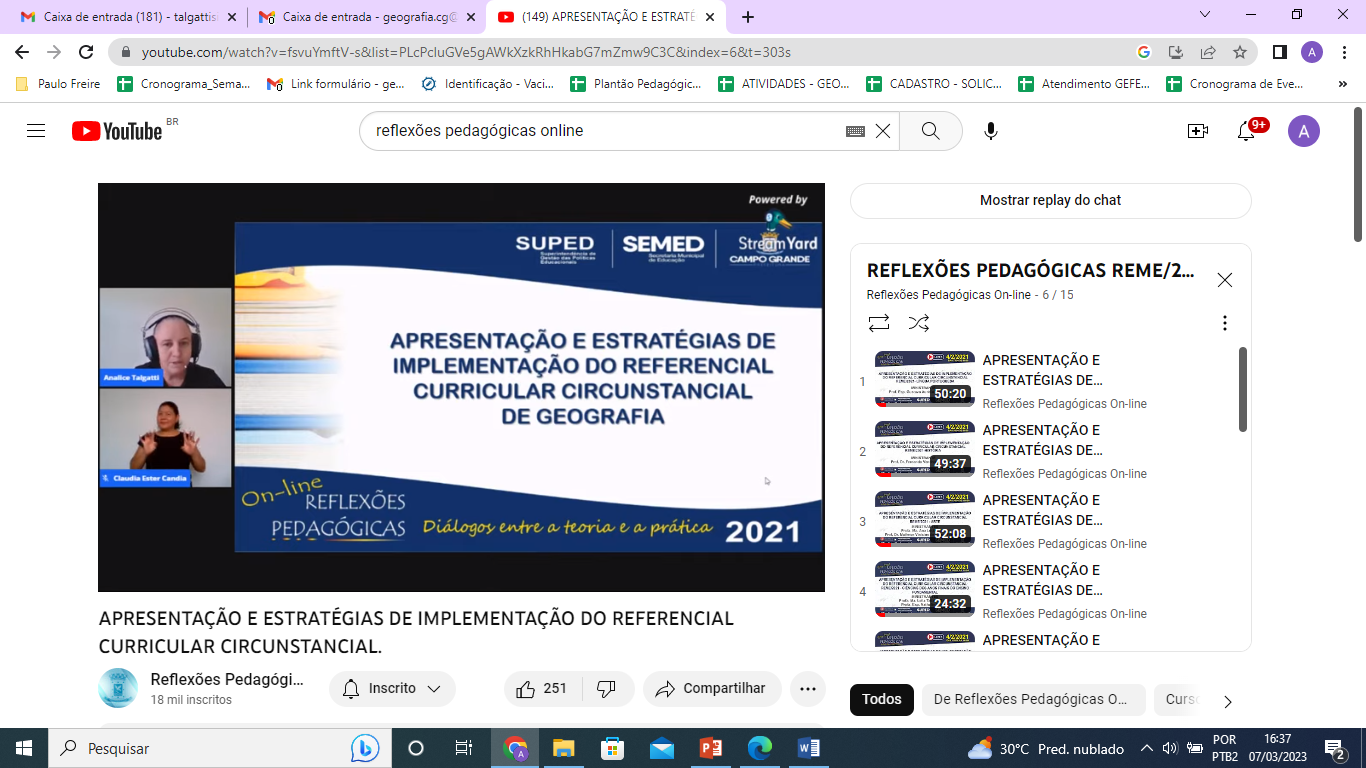 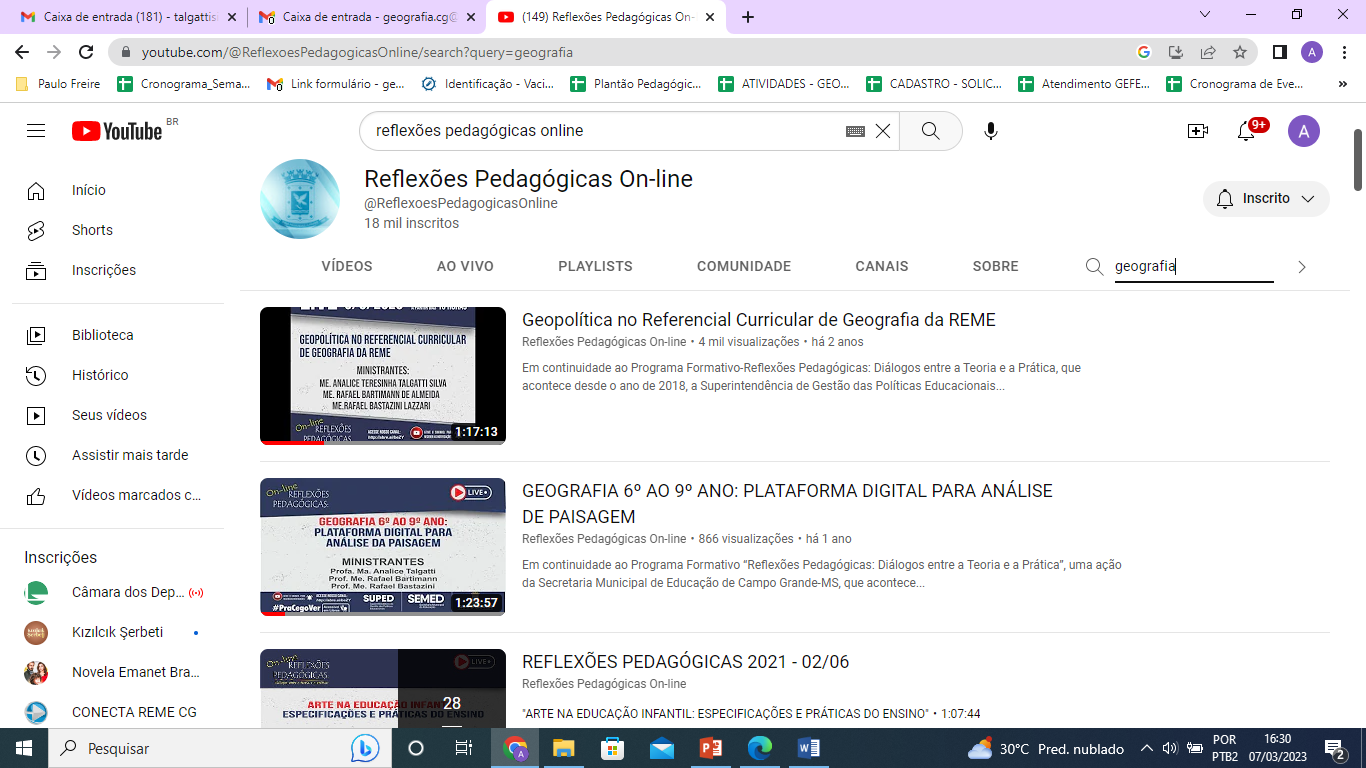 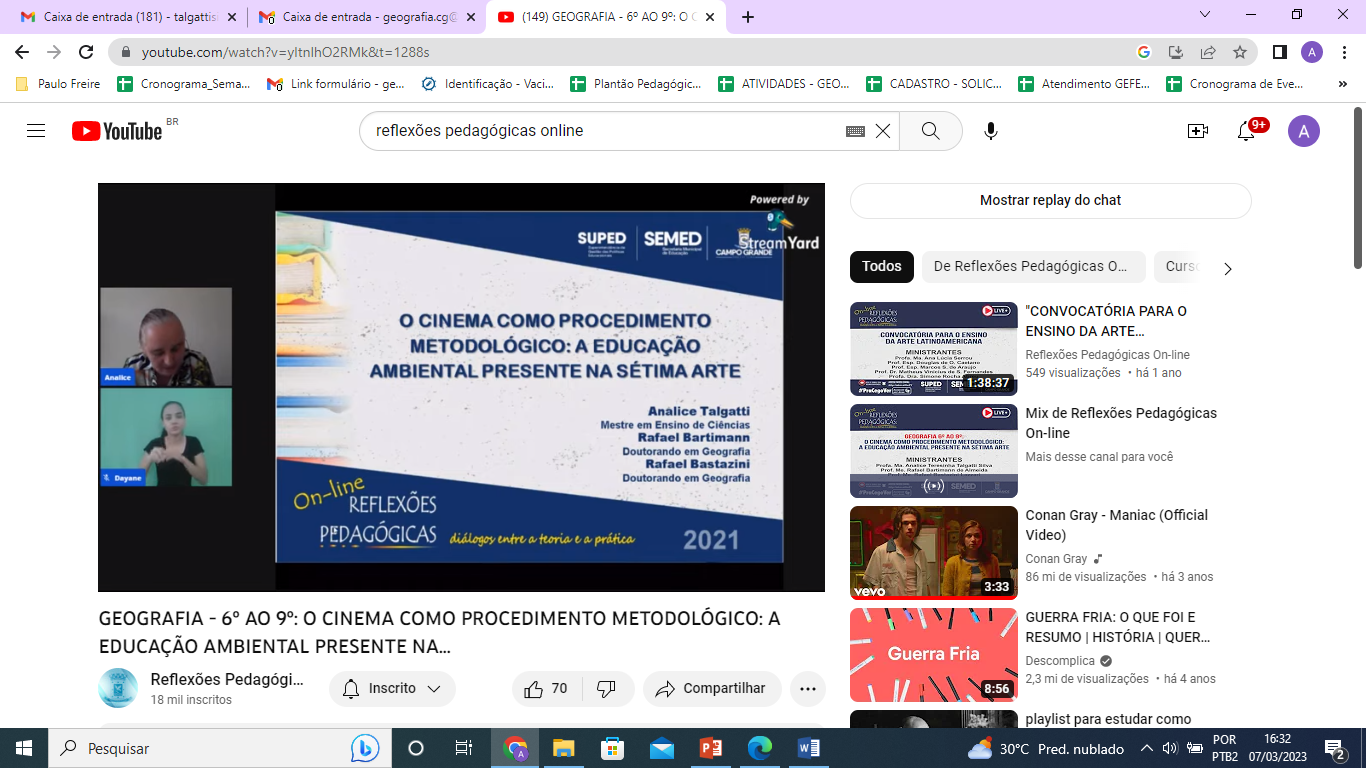 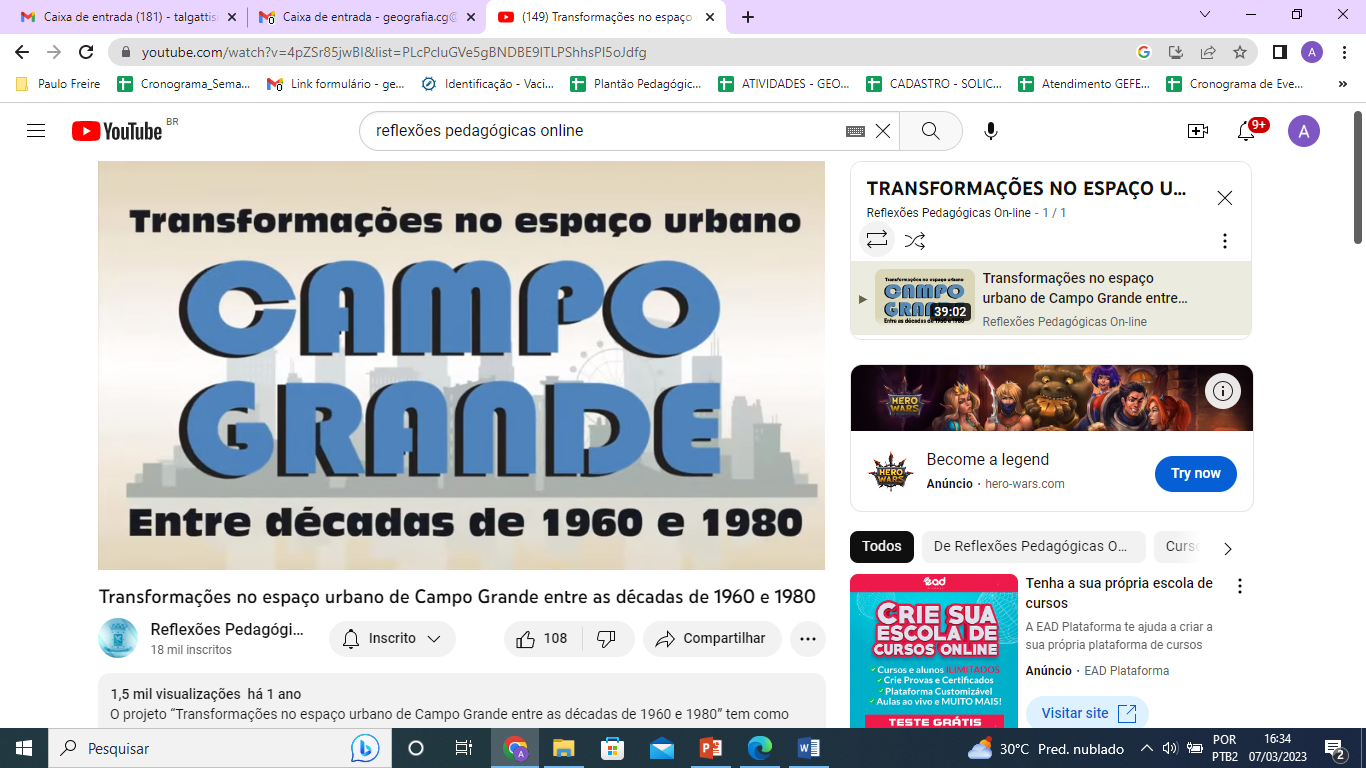 Contatos
geografia.cg@gmail.com
geomorena.blogspot.com
2020-3844 
99911-9932 Analice
Ótimo ano letivo!
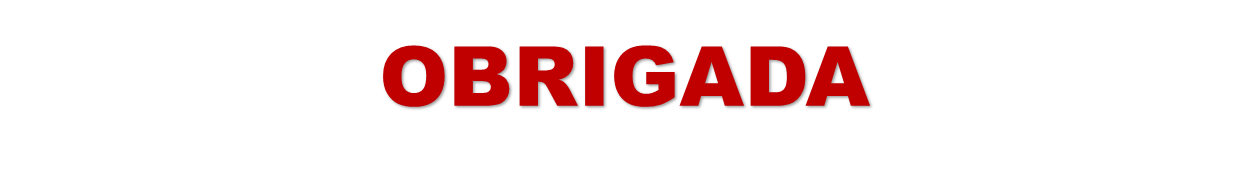